Drums
Saxophone
Conga / Timbale / Bongo
Conga / Djembe
The Mosquitos
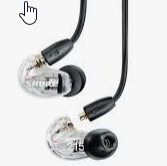 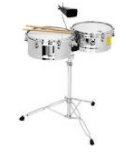 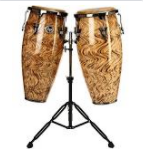 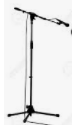 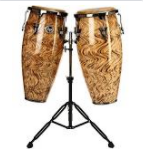 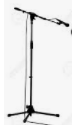 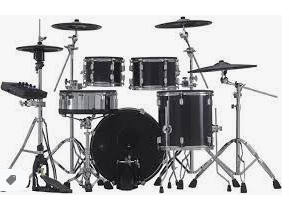 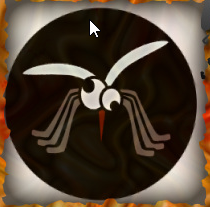 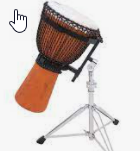 IEM’s
3 mics, ¼ connector
2 mics, 1 stand
1 Mic, 1 stand
5 Mics, 1 overhead stand
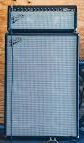 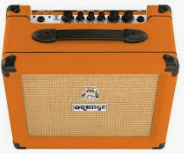 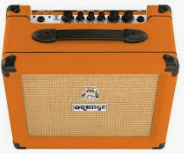 1 mic
1 mic
DI
Guitar / Vocal
Bass / Vocal
Keys / Vocal
Lead Guitar / Vocal
Lead Vocal
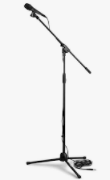 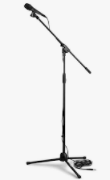 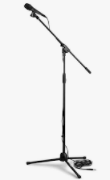 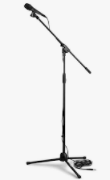 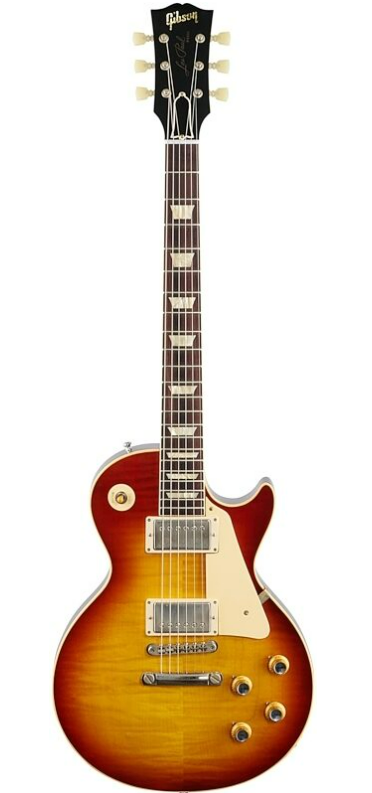 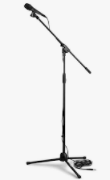 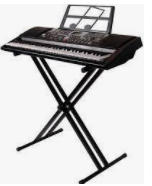 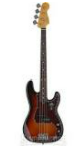 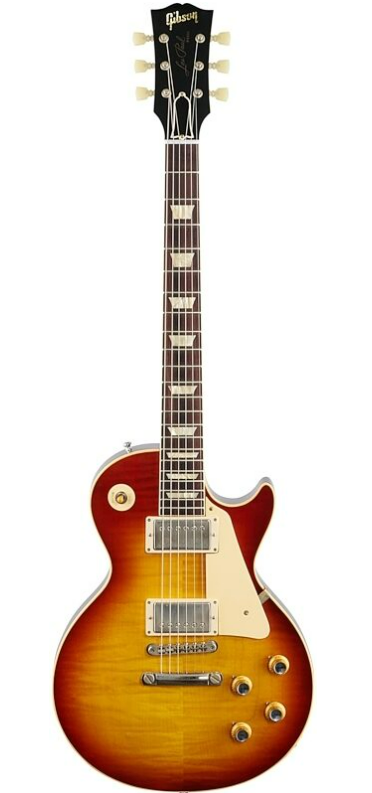 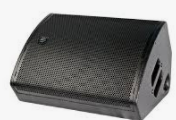 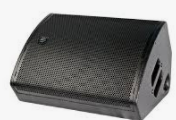 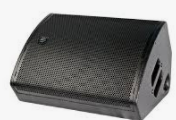 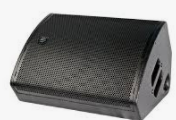 Optional
1 vocal mic, 1 Stand
1 vocal mic , 1 stand , + Stereo Output
1 vocal mic, 1 stand
1 Vocal mic , 1 stand
1 vocal mic, 1 stand